External Examiners InductionAlison ReevesAssociate Director Education Excellence Support
Thursday 25th November
Presentation outline
Brief outline
The Educational Excellence Team  
QAA Quality Code and the UofN Quality Manual
Review processes – monitoring and periodic
International campuses and the Inter-campus Quality Officer
Reporting structures
25 November 2021
Alison Reeves - Associate Director Education Excellence Support
2
Educational Excellence Support team
Quality Assurance and Quality Enhancement - institutional
Part of the Governance and Assurance Directorate
Overall remit for assuring quality across the institution – UNUK, UNM and UNNC
Quality Assurance; including APP (against targets), Degree Outcomes, Overseas campuses,
Quality Enhancement; including APP (interventions), TEF (when and if it returns), UofN Curriculum Project
25 November 2021
Alison Reeves - Associate Director Education Excellence Support
3
QAA Quality Code  - External Expertise
QAA Quality Code – External Expertise
Core practice: The provider uses external expertise, assessment and classification processes that are reliable, fair and transparent.
In practice, this means that providers ensure that appropriate criteria are applied in the engagement of external experts, paying due attention to the relevant expertise of each and the avoidance of conflicts of interest. External examiners comment on the setting, maintenance and application of academic standards through rigorous assessment processes, to the best of their professional knowledge.
25 November 2021
Alison Reeves - Associate Director Education Excellence Support
4
QAA Quality Code  - External Expertise
QAA Quality Code – External Expertise
Common practice: The provider reviews its core practices for standards regularly and uses the outcomes to drive improvement and enhancement.
Example - Moderation
25 November 2021
Alison Reeves - Associate Director Education Excellence Support
5
UofN Quality Manual
UofN Quality Manual
The Quality Manual is the source of truth for all matters relating to Quality Assurance.
The Quality Manual is our interpretation and application of the QAA Quality Code and other external requirements, eg CMA compliance
The University’s Quality Manual explains the various areas of external examining including:
Responsibilities; School and Examiner
Appointment; national criteria, restrictions and period and sharing with students
Report; annual report and its’ format and the submission
25 November 2021
Alison Reeves - Associate Director Education Excellence Support
6
Review processes – where are your reports used
Monitoring and Periodic
In-year monitoring focusses on Degree Outcomes in terms of 1sts and 2:1s, scrutiny of External Examiner reports, action planning at School level in relation to the Access and Participation Plan, 
Periodic reviews; Educational Enhancement and Assurance Reviews (EEARs) – 5 yearly process
Learning Community Fora (Student feedback)
Support Teaching Excellence Framework (TEF) should it return
25 November 2021
Alison Reeves - Associate Director Education Excellence Support
7
International campuses and the ICQO
UNM and UNNC and the Inter-campus Quality Officer
Some Schools/Departments have provision at our overseas campuses, either in Malaysia(UNM) or China (UNNC)
Specific question on the External Examiner report asks about equivalence of standards
Inter-campus Quality Officer, a member of Quality and Standards Committee (QSC) has the specific remit to review reports against this question
25 November 2021
Alison Reeves - Associate Director Education Excellence Support
8
Reporting structures
Governance
Senate
Faculty ESE boards include members of QSC
Education and Student Experience Committee
Quality and Standards Committee
Annual monitoring report summary
Council
Annual quality report
25 November 2021
Alison Reeves - Associate Director Education Excellence Support
9
Thank you
Elements
All items on these slides are editable. You can change the colour, outline and size easily as you do with other PowerPoint shapes.
These slides have elements to use in your slides if you are a confident PowerPoint user. Please ensure you respect the brand and identity guidelines.
Text box example – use this box for adding a text box to your slide. This box can be resized and edited easily.
Text box example – use this box for adding a text box to your slide. This box can be resized and edited easily.
25 November 2021
Alison Reeves - Associate Director Education Excellence Support
11
This icon is unlocked for use in your presentation
Elements
All items on these slides are editable. You can change the colour, outline and size easily as you do with other PowerPoint shapes.
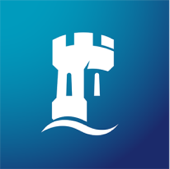 Text box example – use this box for adding a text box to your slide. This box can be resized and edited easily.
Text box example – use this box for adding a text box to your slide. This box can be resized and edited easily.
A selection of hero images have been compiled and are available here.
25 November 2021
Alison Reeves - Associate Director Education Excellence Support
12
Elements
All items on these slides are editable. You can change the colour, outline and size easily as you do with other PowerPoint shapes.
Graph Example
Graph Example
25 November 2021
Alison Reeves - Associate Director Education Excellence Support
13
Elements
Table Example
25 November 2021
Alison Reeves - Associate Director Education Excellence Support
14
Elements
Editable Icons
25 November 2021
Alison Reeves - Associate Director Education Excellence Support
15
[Speaker Notes: To use an icon simply click and select your choice of Icon. Copy and then paste in the location slide that you wish to add it to.
Once your icon is in place you can, if necessary, edit size (please keep proportions square and avoid distortion).
To edit icon colour select your icon copy in its new location. Click on the icon and go to shape fill on the Home screen.
Please choose white or one of our 5 brand blues which are available on the top line.]